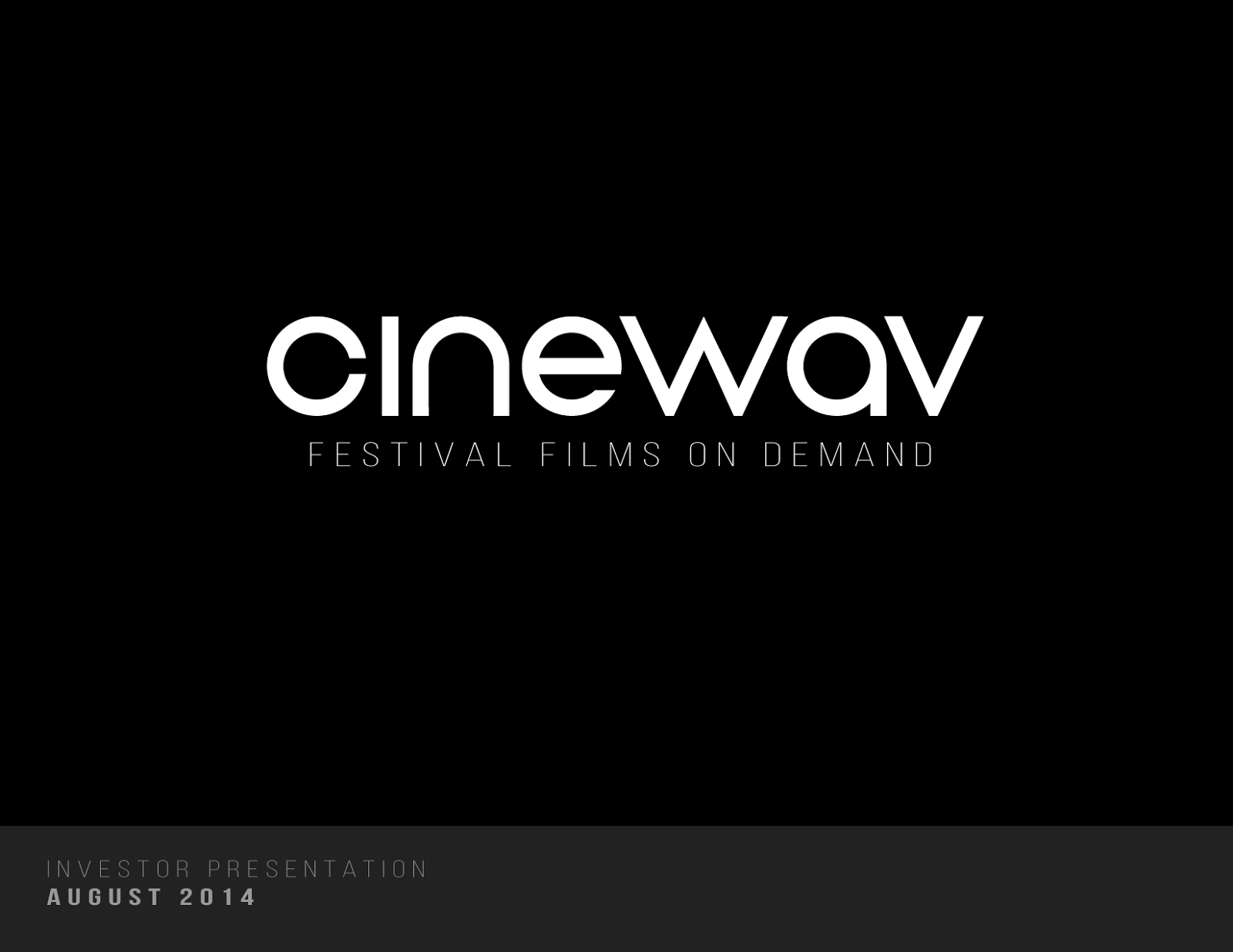 t h e   f e s t i v a l   r e v o l u t i o n
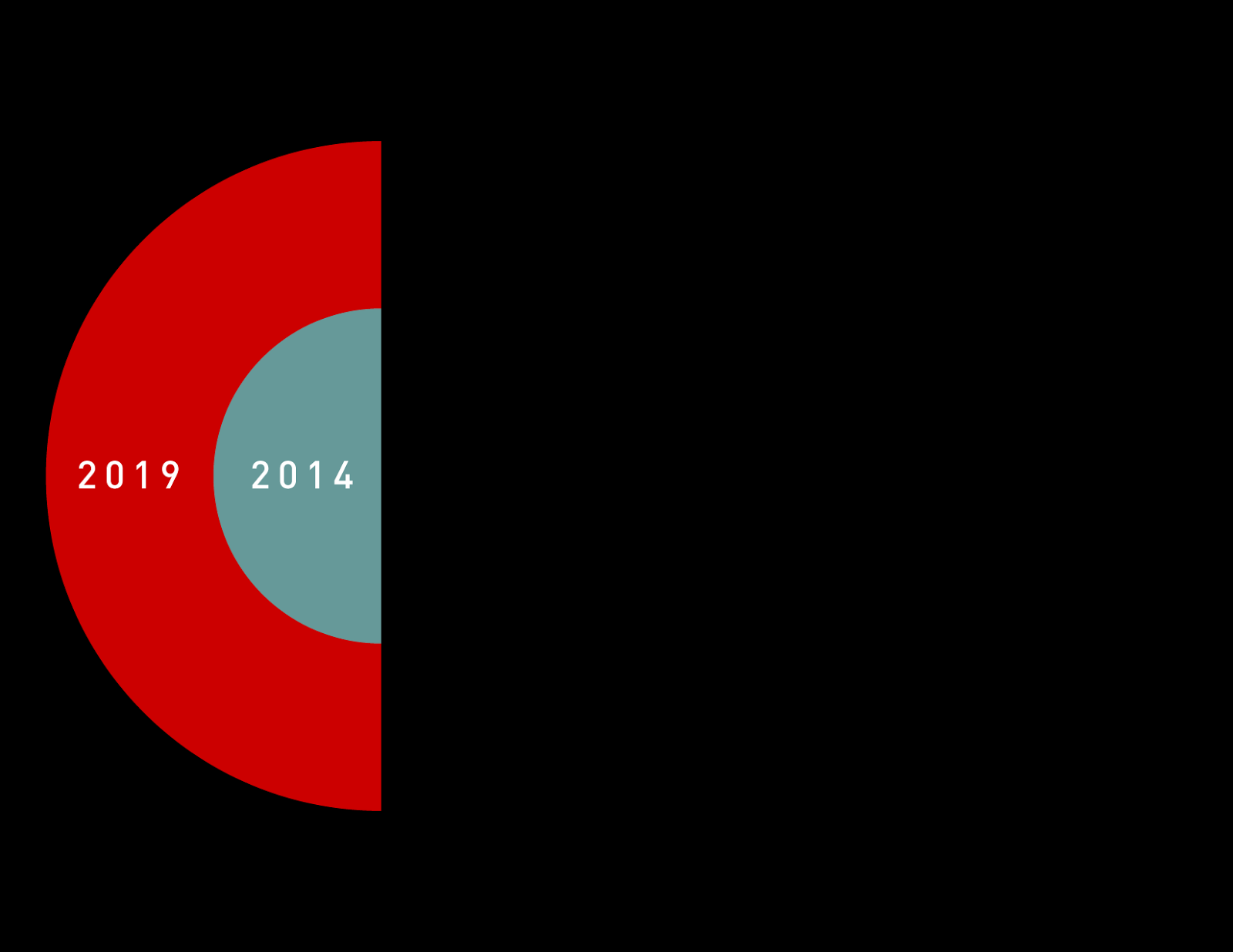 Overview
Video-on-demand (VoD) Market
$25B for 2014
$50B (est.) by 2019



Cinewav
We're ready to create a new future for independent film by challenging the existing distribution model.




Are You?
We’re searching for $0.5M seed funding in H1 2015.
An additional $1.0M funding is scheduled in H2 2015.
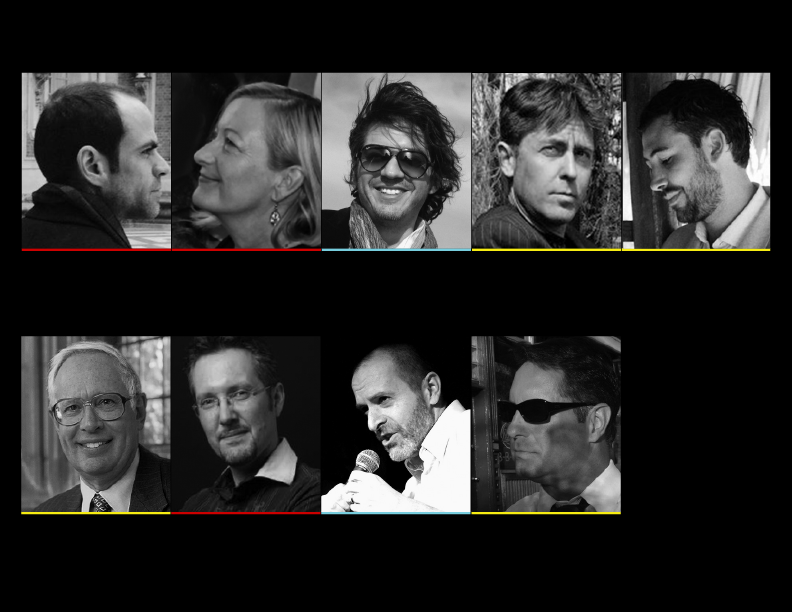 Team: Executive Management & Advisory Board
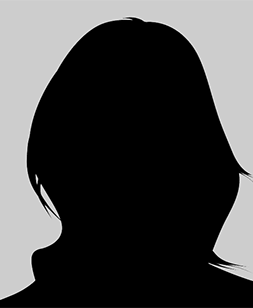 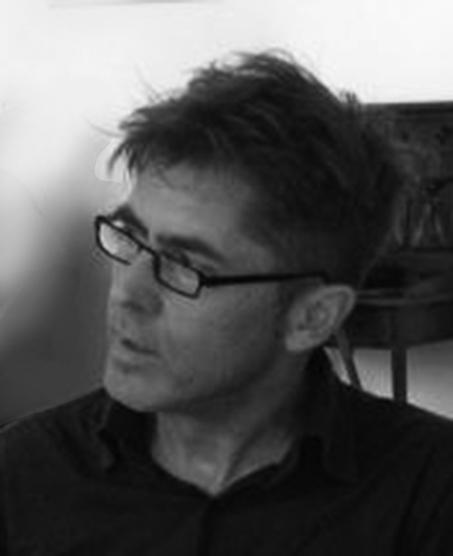 Joseph Jorgensen
CTO

VP, Code & Theory
Partner, CTO  HYPER HYPER
Matthieu DeGenevraye
CFO

Controller, ORANGE
Co-Founder, LE FABSHOP
(silent partner)
Festival Relations

International Relations,
(major international festival)
German Rodriguez
Founder, Chairman

Founder, INSIDEFILMS
Mark Swindle
CEO

Sr Designer, NU
Co-Founder, TQGD
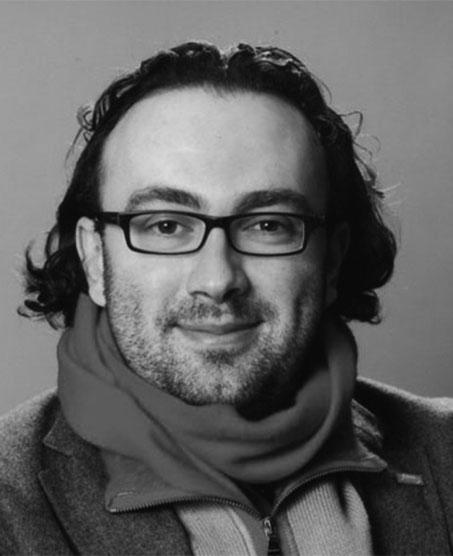 Henry Bienen
(tentative)  
President Emeritus,
NORTHWESTERN UNIVERSITY
Omar Soubra-Pierre

Director, 
TRIMBLE
Nikolaj Nikitin
(tentative)
Founder & Director,
SOFA
Delegate Eastern Europe,
Berlinale
Cory McAbee

Filmmaker, Writer, Musician, Actor
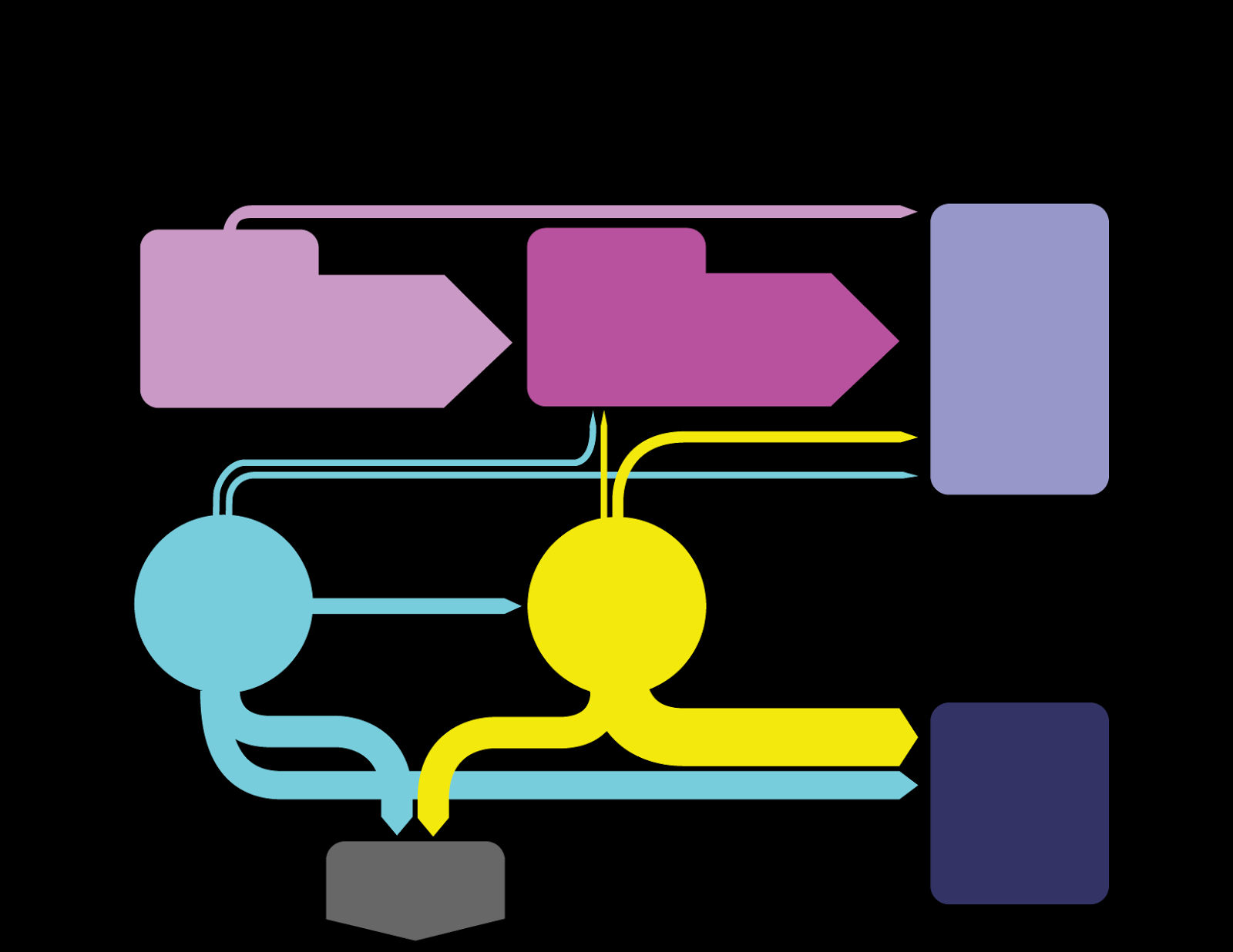 Overview: Existing Model of Film-VoD Distribution
VoD Market
Mainstream

Fandor
Netflix
Amazon
Hulu
Mubi
Google
Major Film Studios
Warner, Sony, MGM, Paramount, Universal
Theaters
Independent
Films
Film
Festivals
DIY

Reelhouse
Vimeo
Indieflix
Distrify
VHX
Snagfilms
Film Limbo
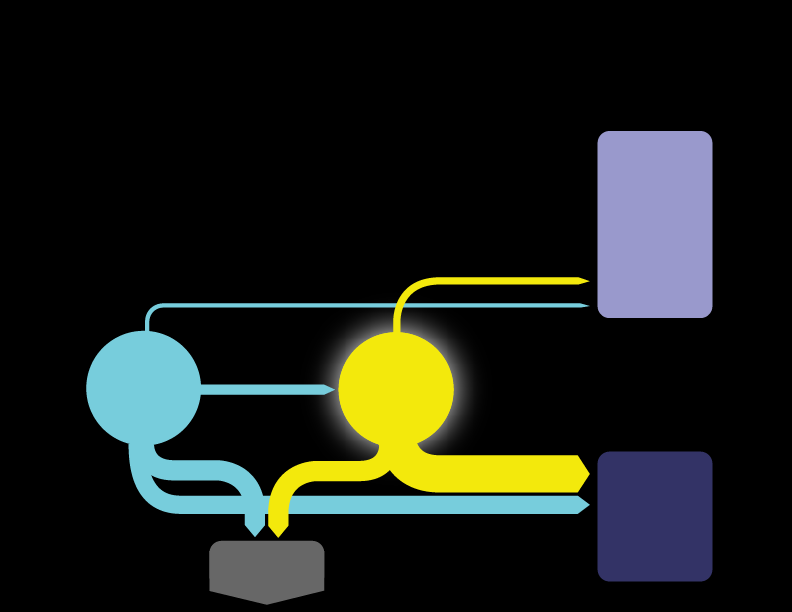 Opportunity: Film Festival Focus
Premium Content
Curatorial role / filtering process

Limited or Poor Distribution Channels
85-90% of filmmakers leave without a distribution deal.
10-15% of filmmakers leave with sub-optimal deal. 

Festival Limitation & Market Size
Attendees see only 2-10 films per festival  | 1-3 festivals  per year.
4,000+ Festivals/year  =  ~30 million+ Attendees/year
VoD Market
Mainstream

Fandor
Netflix
Amazon
Hulu
Mubi
Google
10-15%
5-10%
Independent
Films
Film
Festivals
55-60%
30%
DIY

Reelhouse
Vimeo
Indieflix
Distrify
VHX
Snagfilms
Film Limbo
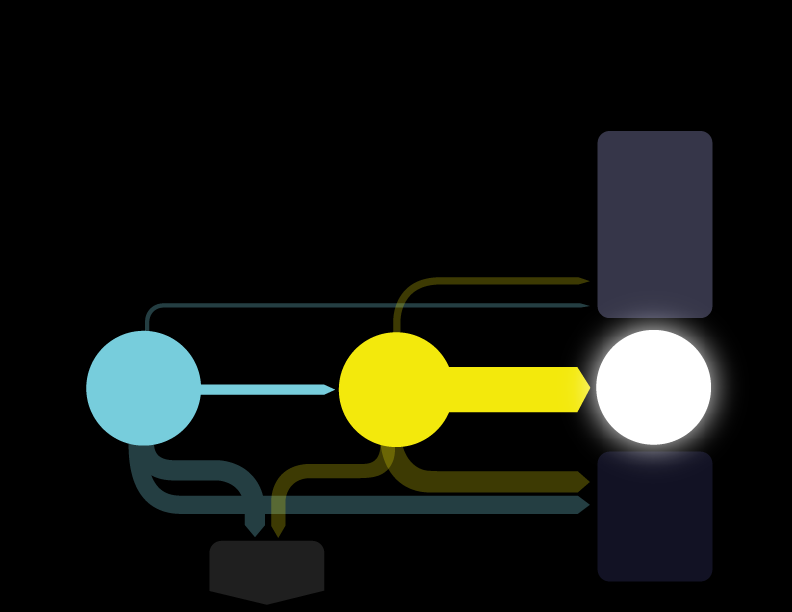 Opportunity & Challenge
Cinewav: the new entrant into the VoD market, focused on festival films.
No other VoD Platform is focused exclusively on this market.
Yet.
VoD Market
Film Festivals: Hidden In Plain View
Convert Festival films to Cinewav library films.
Convert Festival attendees into Subscribers.
Connect them.
Independent
Films
Film
Festivals
Cinewav
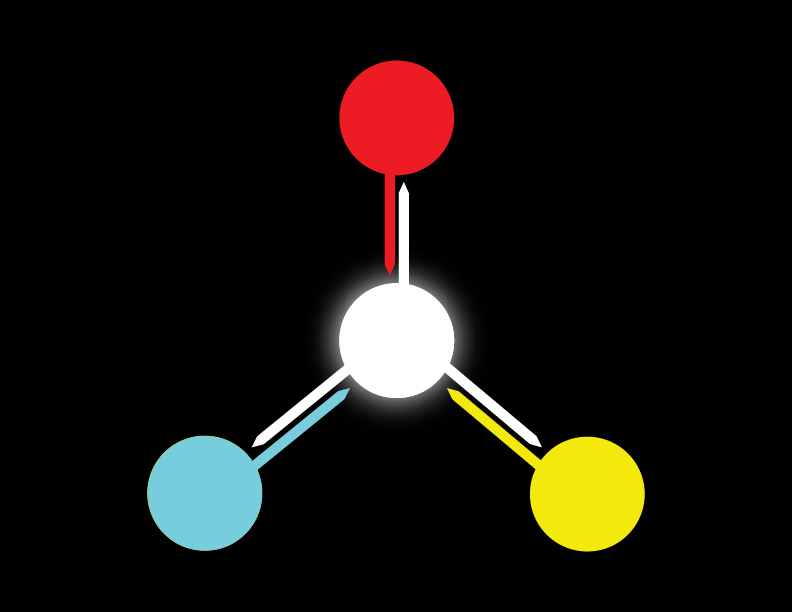 Solution: Cinewav Symbiotic Ecosystem
Subscribers
Premium Content:  Selected festival films only

Affordable: $5 (€5)/month: unlimited viewing

Experience: Ad Free

Accessibility:  available worldwide, streamed 
to a multiplicity of devices, subtitled (English, 
French, Spanish, German, Mandarin)
Subscribers
Revenue
Marketing
Content
Community
Film Festivals

Extended audience reach: post-festival 30-day VoD platform offering festival 
library worldwide

Revenue stream: 40% of revenue post-festival; 
1.5% permanent

Mission of film-filmmaker promotion

Brand recognition
Independent Filmmakers

Fair compensation: a generous 70% of 
subscription fees

Fair allocation: with Advanced Tracking 
Algorithm (ATA). More play = more pay

Global audience & multilingual platform 
(subtitling service)

Non-exclusive contract option

Geo On/Off
Cinewav
Distribution Deal
Revenue
Global Audience
VoD Platform
Revenue
Global Audience
IndependentFilmmakers
Film Festivals
Subscribers
Partnerships
Brand Recognition
Content
Marketing
Implementation: Year 1: Post-Launch BUDGET ( 5-6 Months )
OPEX
Festival Relations & Acquisitions
Initial compensation pool for films

MARKETING
  Marketing / Production 
  Online advertising
  On-the-ground campaign
PAYROLL
  Partner + Full-time (2)
  Partner + Part-time (3)
  Post- Year 1
OVERHEADS
  Consultants
  Work spaces (US, EU)
  Travel
  Legal
TECHNICAL
  beta website maintenance
  tools / services
  infrastructure
  post- Year 1
MISCELLANEOUS

TOTAL
$k

20.0
300.0
 

0.0  
75.0
  45.0
 
40.0
 30.3
100.0
 
20.0
10.0
 15.0
 50.0
 
25.0
0.0
25.0
30.0
35.0

803.3
Implementation: Years 2, 3
Year 2
Year 3
OPEX
FESTIVAL RELATIONS

ACQUISITIONS
  Direct pymts for 150 films @ 5k/film
  Full-time (2)	

MARKETING
  Marketing / Production 
  Online advertising
  On-the-ground campaign
  Full-time (2)

PAYROLL
  Partner + Full-time (3)
  Partner + Part-time (2)
  Web/Apps Team

OVERHEADS
  Consultants
    Legal
    Accounting
    Work spaces (US, EU, SA, Asia)
  Travel


TECHNICAL
  AWS
  Cloudfront

total opex

TOTAL
$k

240.0


750.0
120.0
 

20.0  
120.0
  120.0
80.0
 

300.0
 100.0
400.0 



100.0
 24.0
48.0
30.0
 


120.0
 730.0

3504.0

3304.0
OPEX
FESTIVAL RELATIONS

ACQUISITIONS
  Direct pymts for 100 films @ 5k/film
  Full-time (6)	

MARKETING
  Marketing / Production 
  Online advertising
  On-the-ground campaign
  Full-time (2)

PAYROLL
  Partner + Full-time (3)
  Partner + Part-time (2)
  Web/Apps Team

OVERHEADS
  Consultants
    Legal
    Accounting
    Work spaces (US, EU, SA, Asia)
  Travel
  Subtitling

TECHNICAL
  AWS
  Cloudfront

total opex

TOTAL
$k

240.0


500.0
360.0
 

20.0  
120.0
  210.0
80.0
 

300.0
 100.0
800.0 



150.0
 36.0
48.0
30.0
1000.0
 

250.0
 730.0

4976.0

4976.0
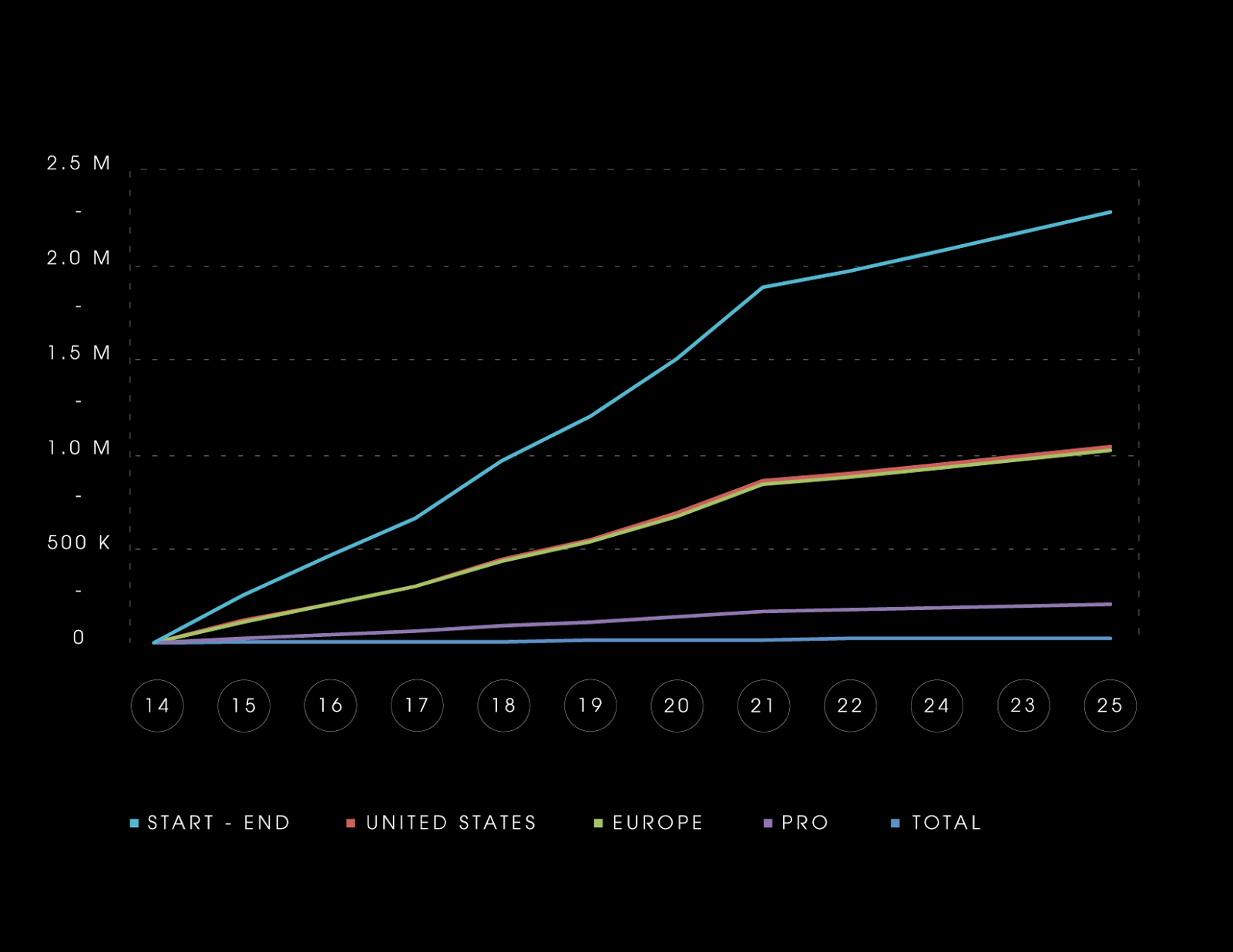 Financials: Years 2014 - 2025: Subscribers (graph)
14
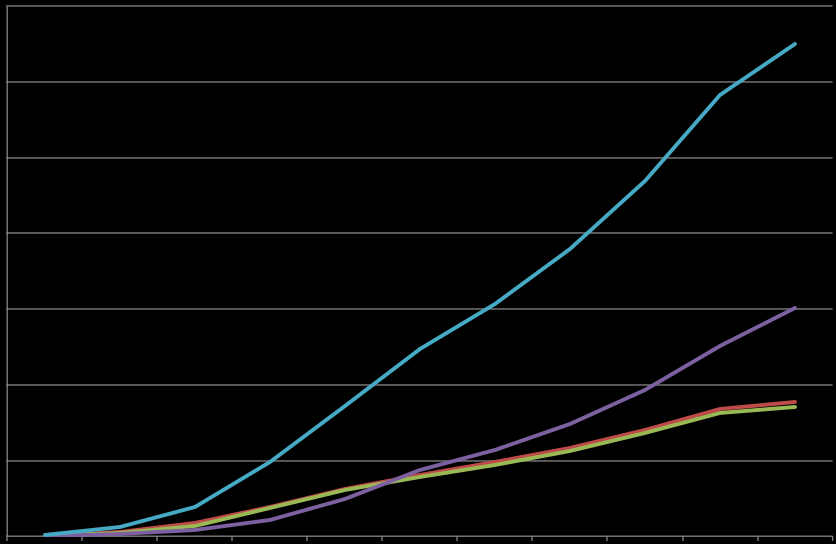 12
10
8
m i l l i o n s
6
4
2
UNITED STATES
EUROPE
OTHER
TOTAL
(Comprehensive financial model available on request)
(Comprehensive financial model available on request)
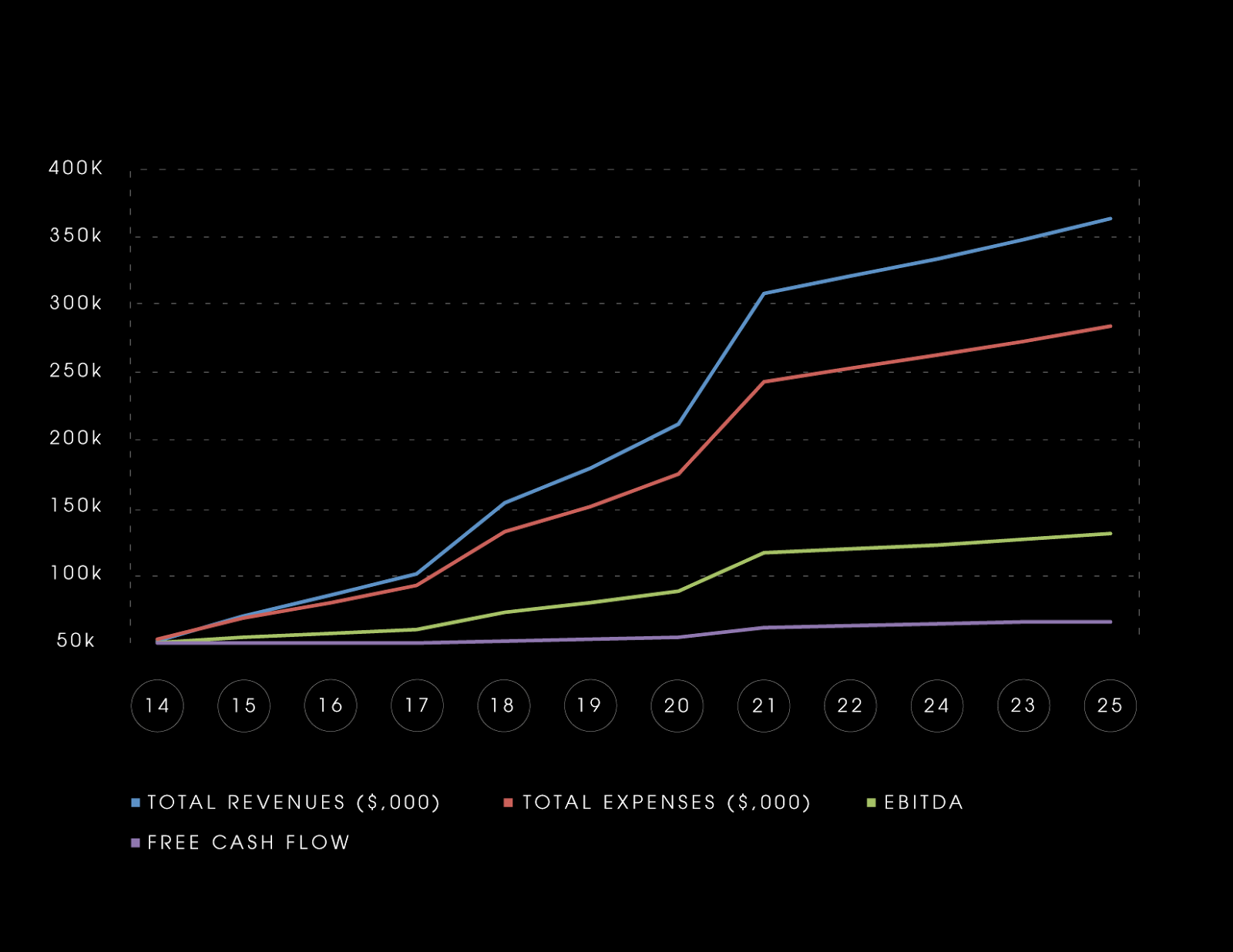 Financials: Years 2014 - 2025: Projected Revenue, Expenses, EBITDA & Free Cash Flow
1,200,000
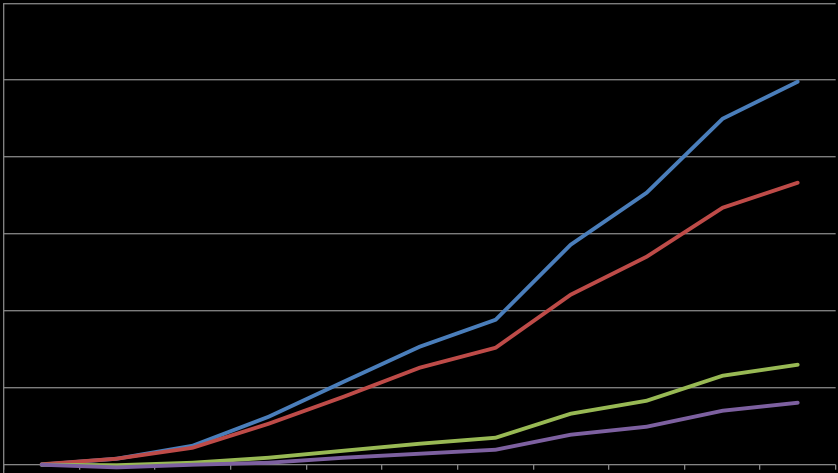 1,000,000
800,000
600,000
400,000
200,000
(Comprehensive financial model available on request)
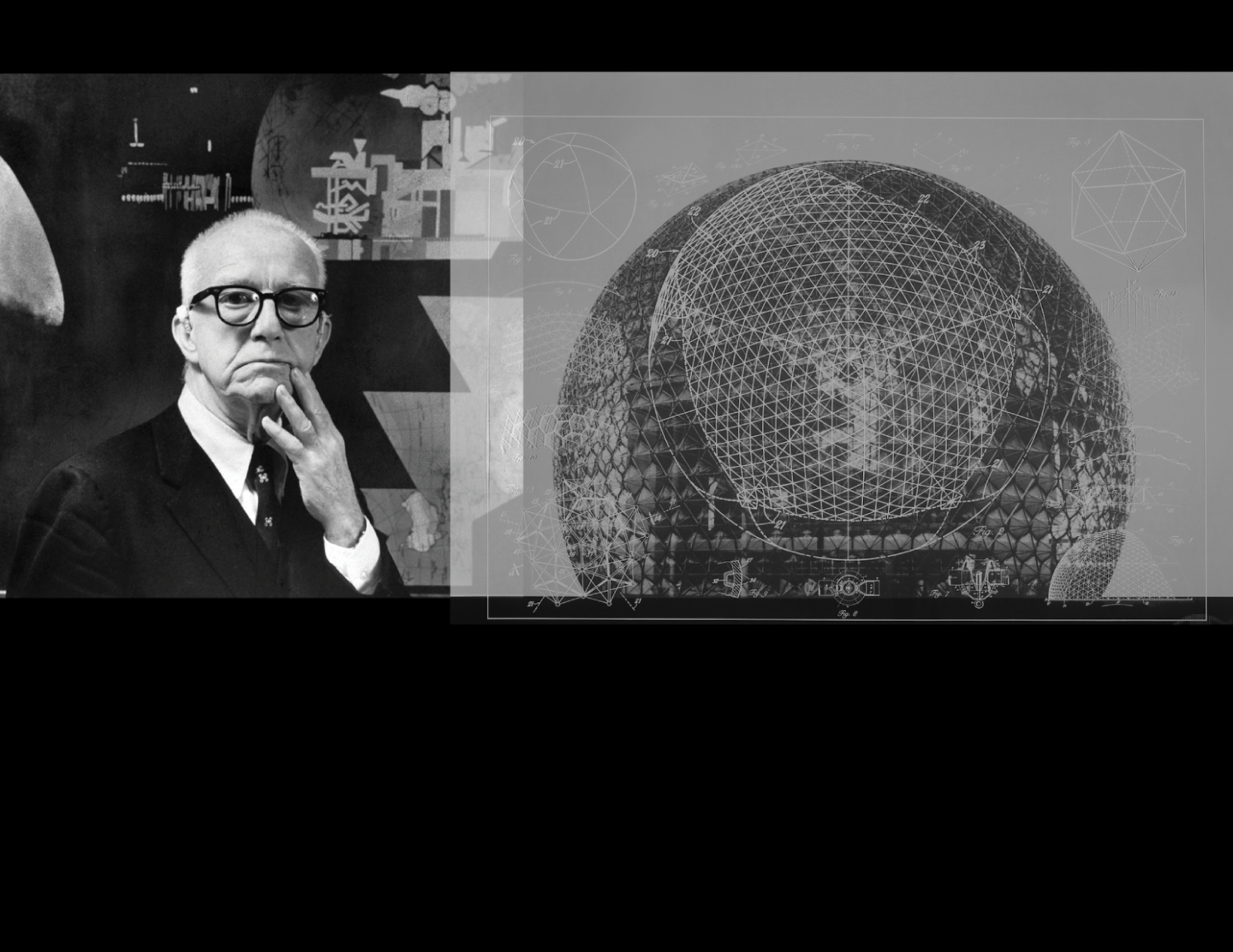 You never change things by fighting the existing reality.
To change something, build a new model that makes the existing model obsolete.
- BUCKMINSTER FULLER